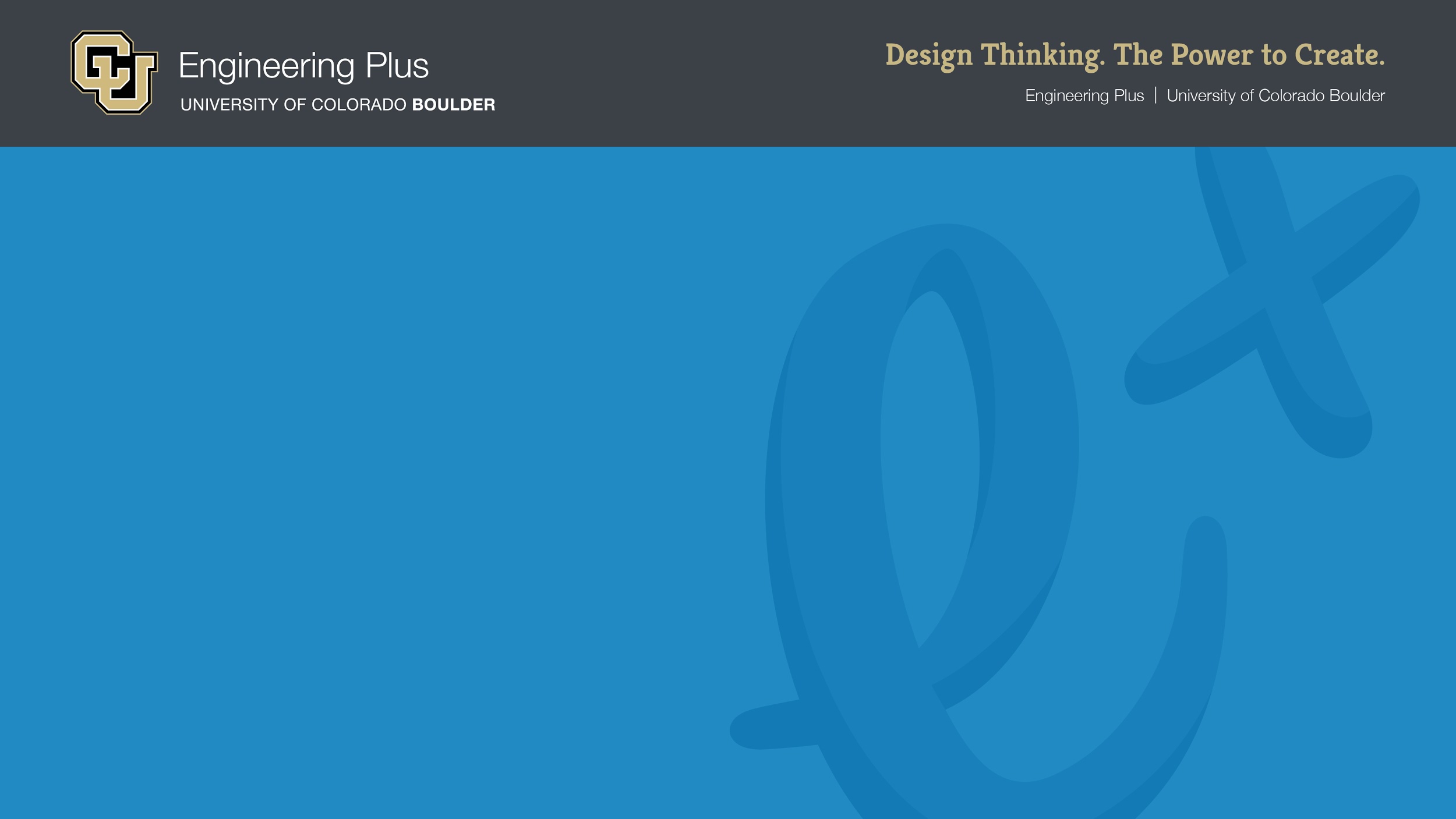 Workshop 5
Inclined Planes & Curved Surfaces
[Speaker Notes: Spatial Visualization lesson 5/workshop 5
Note: The slides are animated so a mouse or keyboard click brings up the next image, text or slide.]
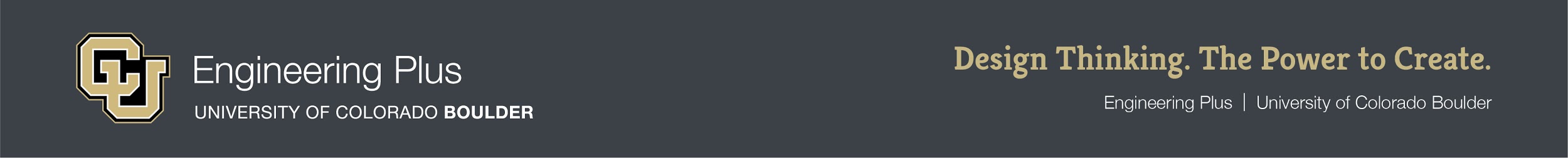 Inclined Planes & Curved Surfaces
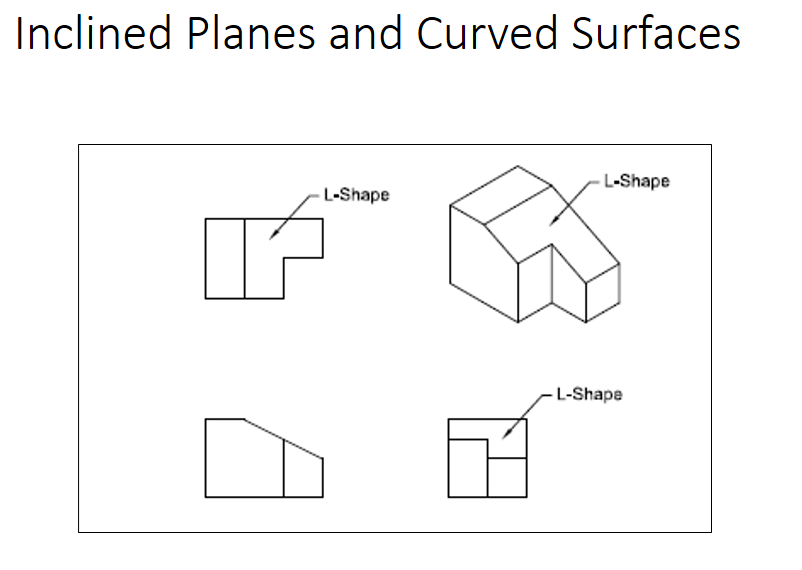 For this 3D object with an L-shaped inclined plane, follow the L-shape:
Appears as a line in the front view (bottom left corner)
Appears as a plane in the top and side views
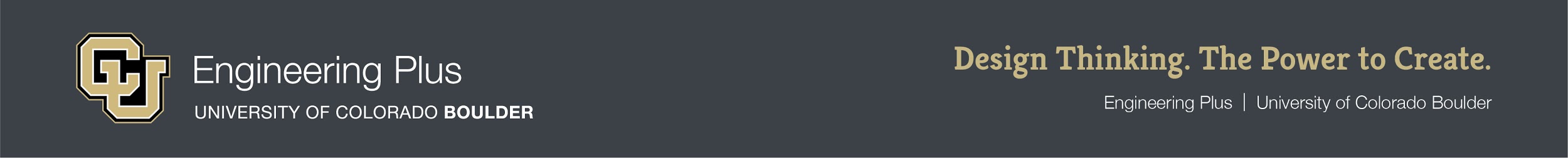 Workshop 5 Stations
Station 3: Orthographic Telephone
Build an object with an inclined plane or curved surface
Pass object to neighbor; the neighbor draws orthographic views of object and disassembles it
Second student passes orthographic drawings to different neighbor who rebuilds the object
Continue in circle until object arrives at originating student
Did final version match original object?

Station 4: Computer-Aided Visualization
Read Module 5 - Inclined Planes and Curved Surfaces
Complete the inclined planes and curved surfaces exercises
Station 1: Block Relay
Use cubes to build a shape with an inclined plane or curved shape 
Use Play-Doh to add inclined and curved shapes to the blocks 
Draw the isometric view
Pass object to a neighbor and repeat (draw the isometric view of your neighbor’s object)
Check both drawings for accuracy with neighbor

Station 2: Workbook Drill
Individually, answer questions on ODD pages inc1 to inc15
Check your answers with the answer key
[Speaker Notes: Leave this slide up so students know what to accomplish at each station.]